Solução de problemas
Disciplina de Preparação Pedagógica
Fellipy – Ivan
Aprendizagem Baseada em ProblemasProblem-Based Learning - PBL
Primeiro Contato
Primeiro Contato
A primeira vista todos já conhecemos PBL quando estamos num curso de exatas.

Mentalidade : 
Solução de Problemas = Resolução de exercício
(Ribeiro 2005) A aprendizagem baseada em problemas (PBL): Uma implementação da educação em engenharia na voz dos atores. Tese UFSCAR 


(Costa & Moreira, 1997) RESOLUÇÃO DE PROBLEMAS II: PROPOSTAS DE METODOLOGIAS DIDÁTICAS. Investigações em Ensino de Ciências – V2(1), pp.5-26, 1997
Fundamentos da PBL
Fundamentos da PBL
Apesar de ser um método com êxito recente (início da década de 80) (Costa & Moreira, 1997) , a PBL combina fundamentos propostos por psicólogos e pedagogos do início do século, tais como Ausubel, Brüner, Dewey, Piaget, Freire, entre outros (Ribeiro 2005).
Fundamentos da PBL
Teoria Construtivista:
Incentivo do Aprofundamento de Idéias
Fundamentos da PBL
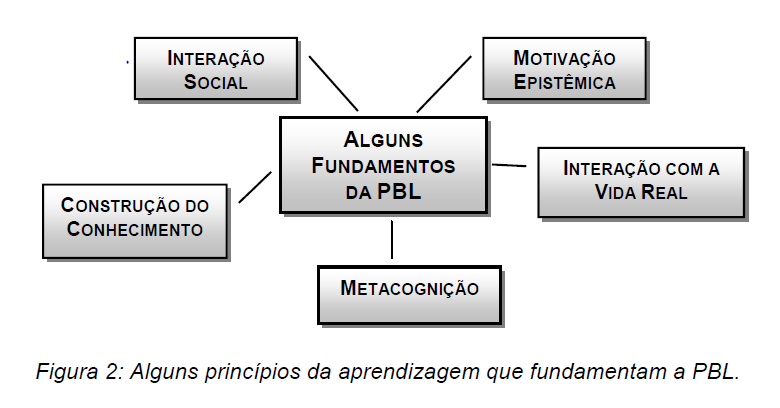 Extraído de (Ribeiro 2005)
Fundamentos da PBL
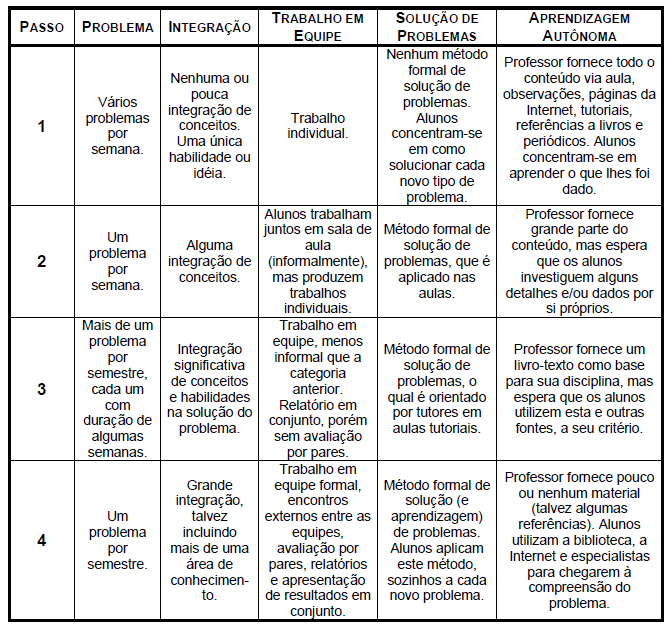 Extraído de
 (Ribeiro 2005)
Fundamentos da PBL
Estudos mostram a PBL como alternativa aos métodos expositivos pois contemplaria os seguintes objetivos educacionais:
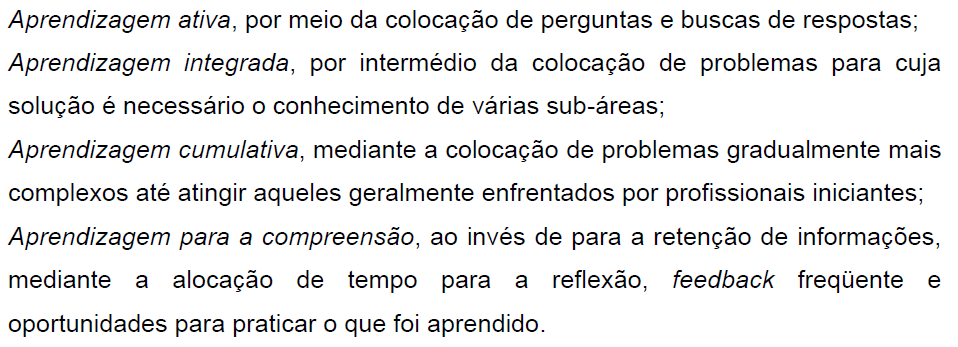 Extraído de
 (Ribeiro 2005)
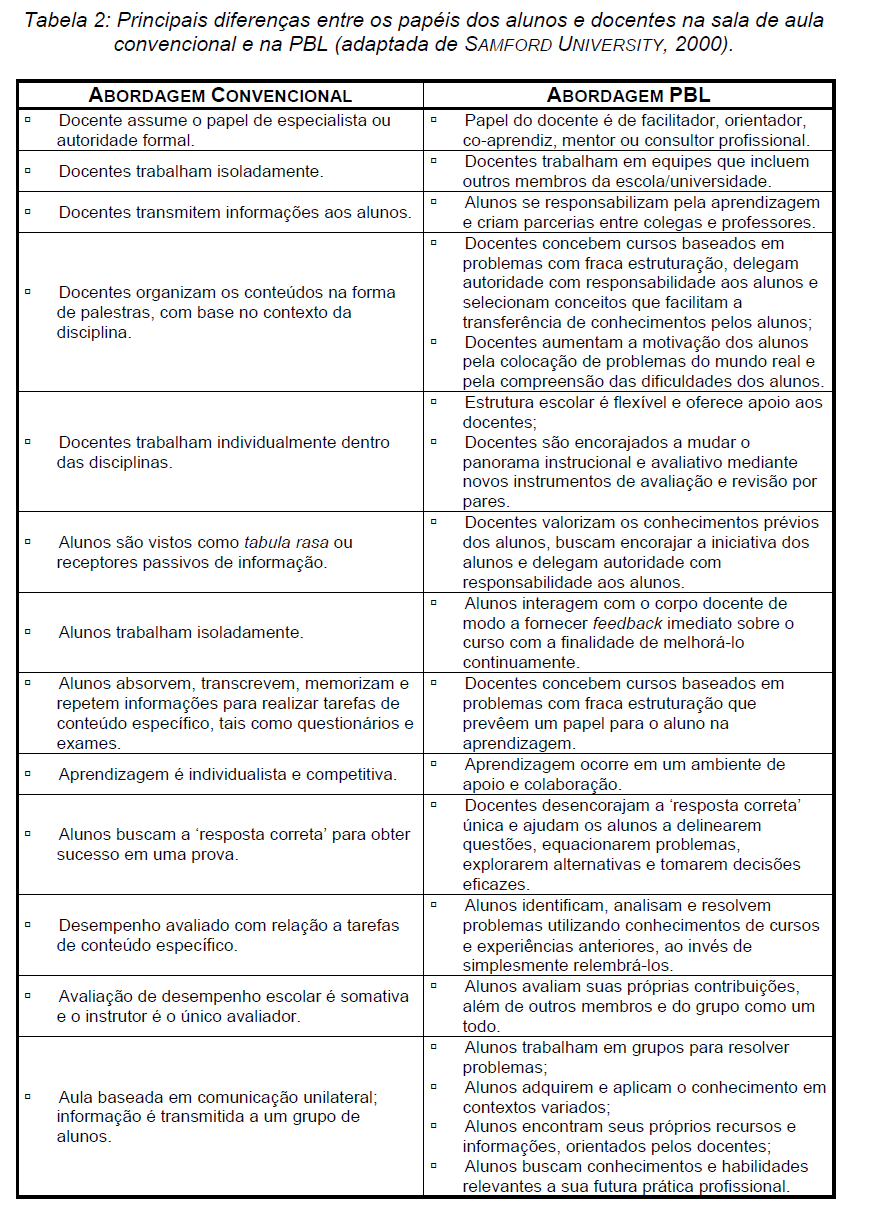 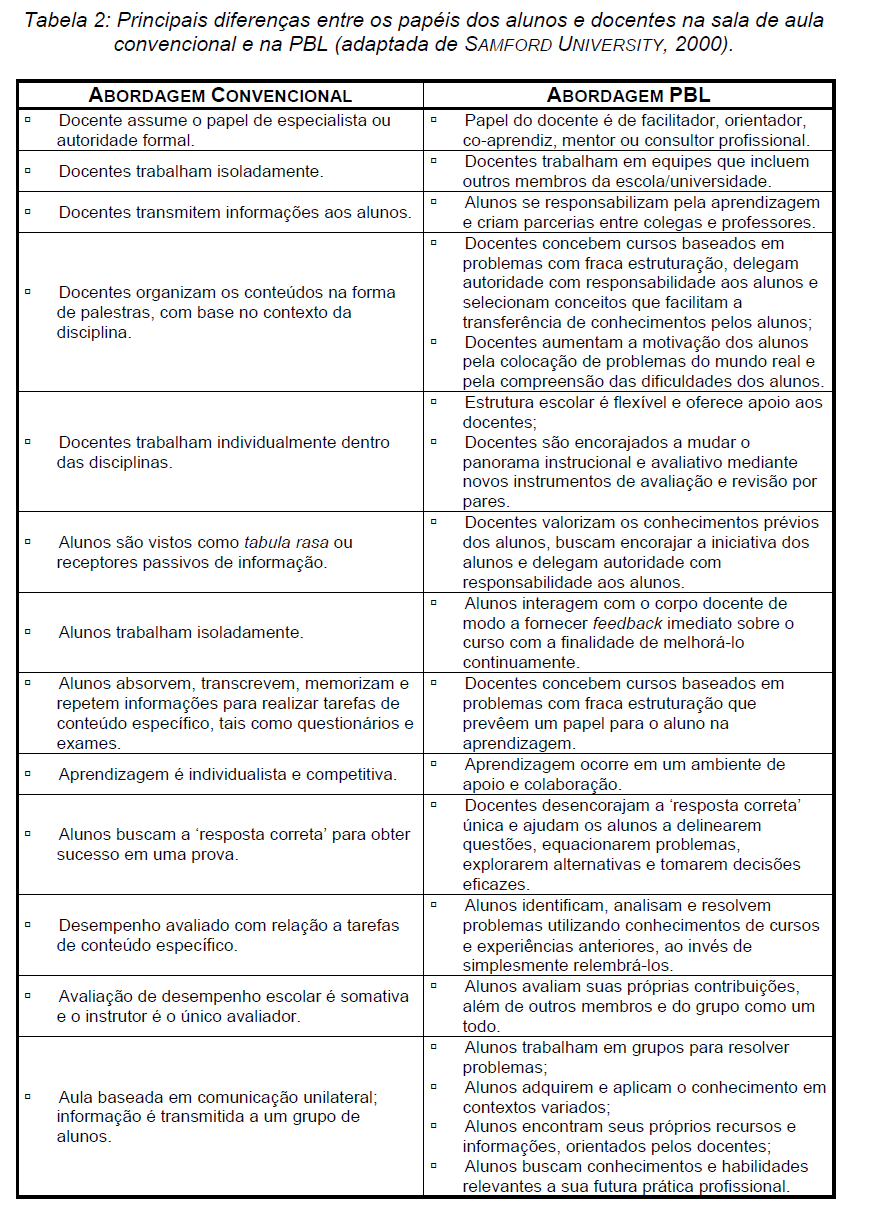 Combinando Métodos
Combinando Métodos
Costa & Moreira, 1997, mostram que muitos casos obtiveram êxito quando o método PBL foi combinado com aplicações de outras técnicas que incentivam o pensar objetivo, tais como Brain-Storming, Estudo de Caso e Mapas conceituais.
Desafio do Docente
Desafio do Docente
O verdadeiro objetivo da PBL está nos conhecimentos obtidos DURANTE a resolução do problema e não necessariamente no resultado obtido.

Tanto é que muitos dos métodos aplicados hoje em dia apresentam problemas insolúveis. Nestes casos se o foco for apenas o resultado final, a frustração de não se chegar a uma solução dificulta o aprendizado.

No final o Docente deve avaliar os alunos individualmente ou em grupo, o que pode deixá-la com caráter subjetivo.
Desafio do Docente
Possíveis formas de avaliação:

Modular

Progressiva

Habilidades do aluno

Informal
Desvantagens da PBL
Desvantagens da PBL
A PBL tem seus efeitos colaterais que devem ser levados em consideração antes de ser aplicada:
Nem todos os conteúdos podem ser trabalhados com PBL

O papel de um “Líder” pode ofuscar o dialogo, que é ferramenta de base na PBL.

Cursos de exatas, atualmente têm o “Vício” em se focar no “fim” e não nos “meios”. Portanto a PBL deve ser elaborada e apresentada de tal forma que o Aluno foque nos procedimentos e análises.

O método deve ser aplicado com alunos motivados por conta própria.
Desvantagens da PBL
Professor: pode não conseguir acompanhar o ritmo dos alunos

Cursos de exatas, atualmente têm o “Vício” em se focar no “fim” e não nos “meios”. Portanto a PBL deve ser elaborada e apresentada de tal forma que o Aluno foque nos procedimentos e análises.

Imprecisão no conhecimento das teorias mais avançadas
Aplicações
Aplicações
Curso de Medicina
No Brasil: 33 escolas de medicina
UFSCar, UEL, FAMEMA etc.
UEL: 12 alunos por grupo
Sessão tutorial: ensino prévio de alguns conceitos sobre determinado assunto
UFSCar: preparação de agentes de saúde
Visitas em residências nos primeiros anos
Aplicações
Cursos de Direito
Aplicação: focado no estudo de casos
Discussão em sala de aula um caso completo.
Promove raciocínio diagnóstico, porém limitado.
Aplicações
As 3 cidades e 3 Fornecedoras
Considere 3 cidades independentes umas das outras e 3 centros que fornecem independentemente Água, Luz e Gás.
Os dutos de alimentação e as cidades estão num mesmo plano e não podem se cruzar.

Problema: Como distribuir os dutos para que cada cidade receba Água, Luz e Gás?
Aplicações As 3 cidades e 3 Fornecedoras
Problema: Como distribuir os dutos para que cada cidade receba Água, Luz e Gás?

Ao solucionar este problema desenvolve-se:
Sistemática de tentativa e erro
Metodologia de armazenamento e “não-repetição”


 Mas requer maturidade para não jogar tudo fora ao descobrir que o problema é insolúvel.
Aplicações Sugestões
Sugestão de Aplicação em Ciências Atmosféricas:
Atividade inter-semestral e interdisciplinar
(Agrometeorologia 8°- Meteorologia Sinótica 9°)
Problema: Como Reduzir perdas agrícolas devido à ocorrência de Granizo?

Sugestão de Aplicação em Astronomia:
(AGA0503 - Métodos Numéricos em Astronomia 5°)
Resolução de problemas encontrados na física/astronomia usando algoritmos computacionais
ObrigadoPerguntas?
Contato:
Fellipy Silva (fellipy@gmail.com)
Ivan Gregorio Hetem (ivanhetem@hotmail.com)